كوردناسيقوناغي يةكةم
گۆڕان له ‌زماندا:
•چەمك و پێناسەی گۆڕان لە زماندا
بسم الله الرحمن الرحيم
گۆڕان له ‌زماندا:
•چەمك و پێناسەی گۆڕان لە زماندا
     بێگومان هەموو زمانێكی زیندوو بە بەردەوامی دەگۆڕێت، هۆكارەكانی گۆڕانیش بەزۆری بۆ ئەو داهێنانانەی مرۆڤ، كە بەردەوام بەدەستییان دەهێنێت لە ماوەی ژیانیدا، دەگەڕێتەوە. بێگومان ئەم بەرهەم و داهێنانانەش پێویستییان بە ناوێك هەیە بۆ ئەوەی بناسرێنەوە، بەمەش لە ماوەی ساڵێكدا ڕەنگە هەندێك وشەی نوێ لەم ڕێگەیەوە بێنە ناو زمان.
هۆكارەكانی گۆڕان لە زماندا
یه‌كه‌م: هۆكاری ناوەكی
      هەندێك هێزی شاراوە هەیە كە كاریگەری لەسەر گۆڕانی زمان هەیە، ئەم هێزە هەرگیز دەستی بەسەردا ناگیرێت و ڕاناگیرێت، پێوەندی بە دینامیكییەتی ناوەوەی كڕۆكی كەرەسە و سروشتی زمان خۆیەوە هەیە. ئەم سروشتە هەمووی هەرچییەكی تێدایە، لە جووڵە و گۆڕانێكی بەردەوامە، هیچ هێزێ نییە بتوانێ ڕایبگرێ.
هەندێك لە زمانەوانان پێیان وایە گۆڕانی گەورەی زمان ئەوكاتە ڕوودەدات، كە خەڵكێك بۆ ناوچەیەك كۆچ دەكەن، یان دانیشتوانی ئەسڵی شوێنێك، زمانی خەڵكە كۆچكردووە تازە هاتووەكە فێر دەبن، كە فێریشی دەبن بەچاكی فێری نابن, به‌ڵكو به‌شێوه‌یه‌كی ناڕێك و ناته‌واو فێری ده‌بن. ئیدی ئەو زمانە ناتەواوە دەگوێزرێتەوە بۆ منداڵەكانی خۆیان و خەڵكانی دی، كە ئەمەش لە ئەنجامدا گۆڕان لە زماندا دروستدەكات.
هۆكارەكانی گۆڕان لە زماندا
دووه‌م/ هۆكاری دەرەكی
   ئەمەیان پەیوەستە بە ژینگە، واتە ژینگە ڕۆڵی باڵا دەگێڕێت لە ئاراستەكردنی سروشتی گۆڕینەكە، ئەگەر سیستەمێ بخرێتە دوو ژینگەی جیاواز، پاش ماوەیەك دەگۆڕێت، لەهەر ژینگەیەكدا بەجۆرێك دەردەكەوێت، لە ئەنجامدا دەبێتە دوو سیستەمی جیاواز. هەر یەكە بەپێی بارودۆخی ژینگە تایبەتییەكەی خۆی دەگۆڕێت.
هۆكارەكانی گۆڕان لە زماندا
١- هۆكاری سیاسی
      داگیركردنی وڵاتێك لەلایەن وڵاتێكی تر، یان جەنگێكی ماوە درێژی نێوان دوو نەتەوەی زمان جیاواز، یان چەند نەتەوەیەكی زمان جیاواز، دەبێتە هۆی تێكەڵاوی زمانیان و زمان لەیەكتروەرگرتن
هۆكارەكانی گۆڕان لە زماندا
- هۆكاری كۆمەڵایەتی 
    پێویستییەكانی مرۆڤ لەگەڵ گۆڕانی كۆمەڵایەتی گۆڕانیان بەسەردا دێت، یەكێ لەو پێداویستیانەش زمانە، زمانیش وەك هەر دیاردەیەك خۆی لەگەڵ گۆڕانكارییەكانی كۆمەڵگە دەگونجێنێت، زمانی مرۆڤ بەردەوام دەگۆڕێت و لە پێشكەوتندایە، بەجۆرێ هەر گۆڕانكارییەك لە كۆمەڵگەدا ڕوودەدات ڕاستەوخۆ كاریگەری بەسەر زمانەوە دەبێت و دەگۆڕێت.
هۆكارەكانی گۆڕان لە زماندا
- هۆكاری جوگرافی
 هەر زمانێك جوگرافیای تایبەت بە خۆی هەیە، بۆیە سروشتی جوگرافی بۆ ژینگەی زمان كاریگەرییەكی گەورەی هەیە لەسەر جۆری گۆڕانەكە، كە تووشی زمان دەبێت،
هۆكارەكانی گۆڕان لە زماندا
٤- هۆكاری ئابووری و بازرگانی
     هۆكارێكی گرنگ و گەورەیە بۆ گۆڕینی زمان، بەهۆی ئەوەی لە نێوان میللەتان ئاڵوگۆڕی ئابووری و بازرگانی دەكرێت، لە هەمان كاتیشدا وشە و زاراوەی نوێ دێتە ئاراوە، ئەمە وا دەكات ببنە هۆی گۆڕینی وشە و واتای نوێ، چونكە ناوی هەندێ شوێن و كاڵای بازرگانی لە هەندێ وڵاتدا جیاوازە لەگەڵ وڵاتێكی تر.
هۆكارەكانی گۆڕان لە زماندا
٤- هۆكاری ئابووری و بازرگانی
     هۆكارێكی گرنگ و گەورەیە بۆ گۆڕینی زمان، بەهۆی ئەوەی لە نێوان میللەتان ئاڵوگۆڕی ئابووری و بازرگانی دەكرێت، لە هەمان كاتیشدا وشە و زاراوەی نوێ دێتە ئاراوە، ئەمە وا دەكات ببنە هۆی گۆڕینی وشە و واتای نوێ، چونكە ناوی هەندێ شوێن و كاڵای بازرگانی لە هەندێ وڵاتدا جیاوازە لەگەڵ وڵاتێكی تر.
هۆكارەكانی گۆڕان لە زماندا
٥- هۆکاری ڕۆشنبیری 
    پەیوەندی ڕۆشبیری دوو نەتەوەی جیاواز، هۆیەكە بۆ تێكەڵاوی زمان، چونكە هەریەكە شت لەویدیكە وەردەگرێت، بەتایبەتی لە زمانی نووسیندا.
موش ـ خەرپووت و ئەرزنجان دەگرێتەوە، كەواتە ئەمانە دەكەونە ناوچەی دەرسیمەوە.
هۆكارەكانی گۆڕان لە زماندا
٦- هۆكاری ئایینی
    ئایین ڕۆڵی كارا لە ژیانی كۆمەڵگەدا دەبینێت، بەوەی دەتوانێت تاكەكانی كۆمەڵگەی زمانە جیاوازەكان لەژێر چەتری بیروباوەڕی خۆیدا كۆبكاتەوە، بێگومان زمانی ئایین كاریگەری دەبێت لەسەر زمانی نەتەوە لەهەردوو باردا، ئەگەر یەك زمان بن یان جیاواز بن، گەشە و گۆڕانی زمانی ڕوو دەدات
گۆڕان لە ئاستەكانی زماندا:
١- گۆڕان له‌ ئاستی دەنگسازیدا    
    بێگومان ئەگەر هەر وشەیەك دەنگێكی لێ بسوێت وشەیەكی تری لێ دروست دەبێت و ڕەنگە واتایەكی نوێ بدات. هەندێكجار گۆڕانی دەنگی بە هۆكاری دەرەكی بەهۆی كاریگەری دەنگەكانی زمانێك لەسەر زمانێكی تر ڕوودەدات.
 
      
٢- گۆڕان لە ئاستی وشەسازیدا
    یەكێك لە دیاردەكانی گۆڕانی زمان، دەركەوتنی وشەی نوێیە لە زمان، كە ئەمەش دروستكردنی وشەی نوێ و خواستنی وشە دەگرێتەوە. 
     
٣- گۆڕان له‌ ئاستی ڕستەسازیدا
   لە ئاستی ڕستەسازیدا گۆڕان كەمتر ڕوودەدات وەك لە ئاستەكانی تر، بەڵام دیسانەوە لێرەشدا گۆڕان شتێكی ئاسییە و هەندێكجار بەدی دەكرێت، گۆڕان لەم ئاستەدا لە چەند شێوەیەك بەدی دەكرێت.
زمانی ستاندارد و هۆكاره‌كانی دروستبوونی
* ڕێگەی پلانی زمان
پلانی زمان یاخود ئەندازەی زمان، هەوڵێكی ورد و سیستیماتیكی و لەسەر تیۆر دامەزراوە، بۆ چارەسەركردنی كێشەكانی پەیوەندیكردنی كۆمەڵگه‌یەكی (فرەزمانی) یاخود (تاكزمانی). ئەو سیاسەتەی زمان هەوڵ دەدات لەناو هەموو دیالێكتەكانی زمانێك (كۆمەڵگای تاكزمانی) یان زمانەكانی كۆمەڵگایەكی فرەزمان، زارێك بۆ تاكەكانی نەتەوەیەك بكاتە زمانی ستاندارد یان زمانی فەرمی وڵات. لەناو كۆمەڵگه‌ی فرەنەتەوەش زمانێك هەڵدەبژێرێ كە ببێتە زمانی فەرمی وڵات.
 پلانی زمانیش بۆ پرۆسەی بە ستانداردبوونی زارێك لە كۆمەڵگای كوردی تاكزماندا، بەو چەند قۆناغانەی خوارەوە دەبێت:
یەكەم: هەڵبژاردنی زارێك یان بنزارێك
دووەم: بەسیستەمكردن
سێیەم: بەهەمەلایەنكردن
چوارەم: جێبەجێكردن
پێنجەم: قەبوڵكردنی جەماوەریی
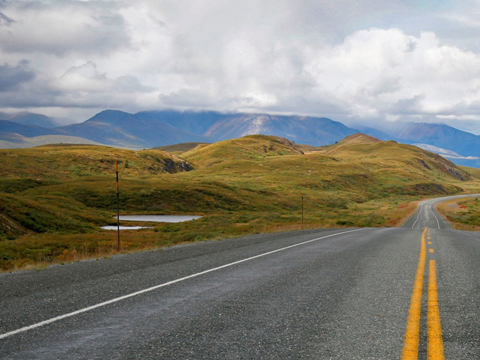 سوباس بو قوتابياني بةريز